Lesson 12 The transfiguration
October 14, 2020
Lesson Review
Lesson 12 Review Questions
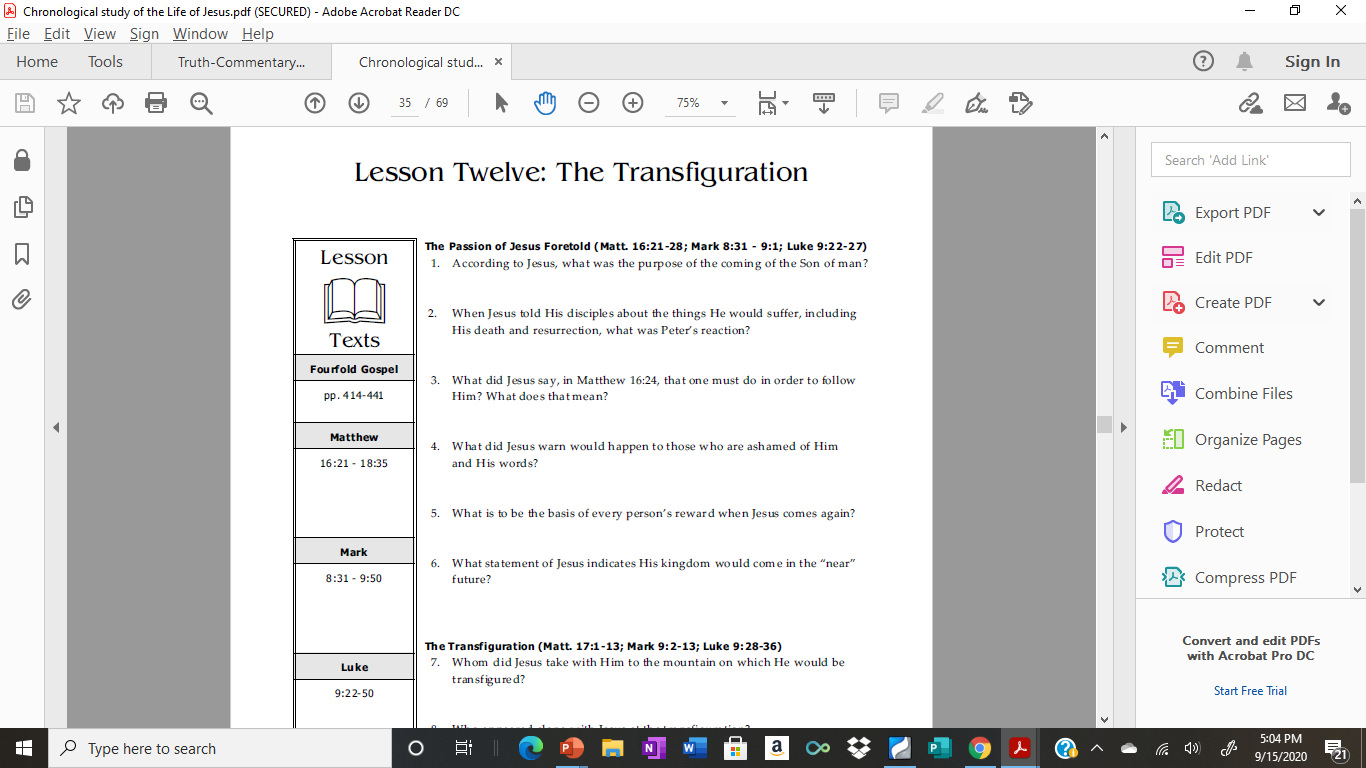 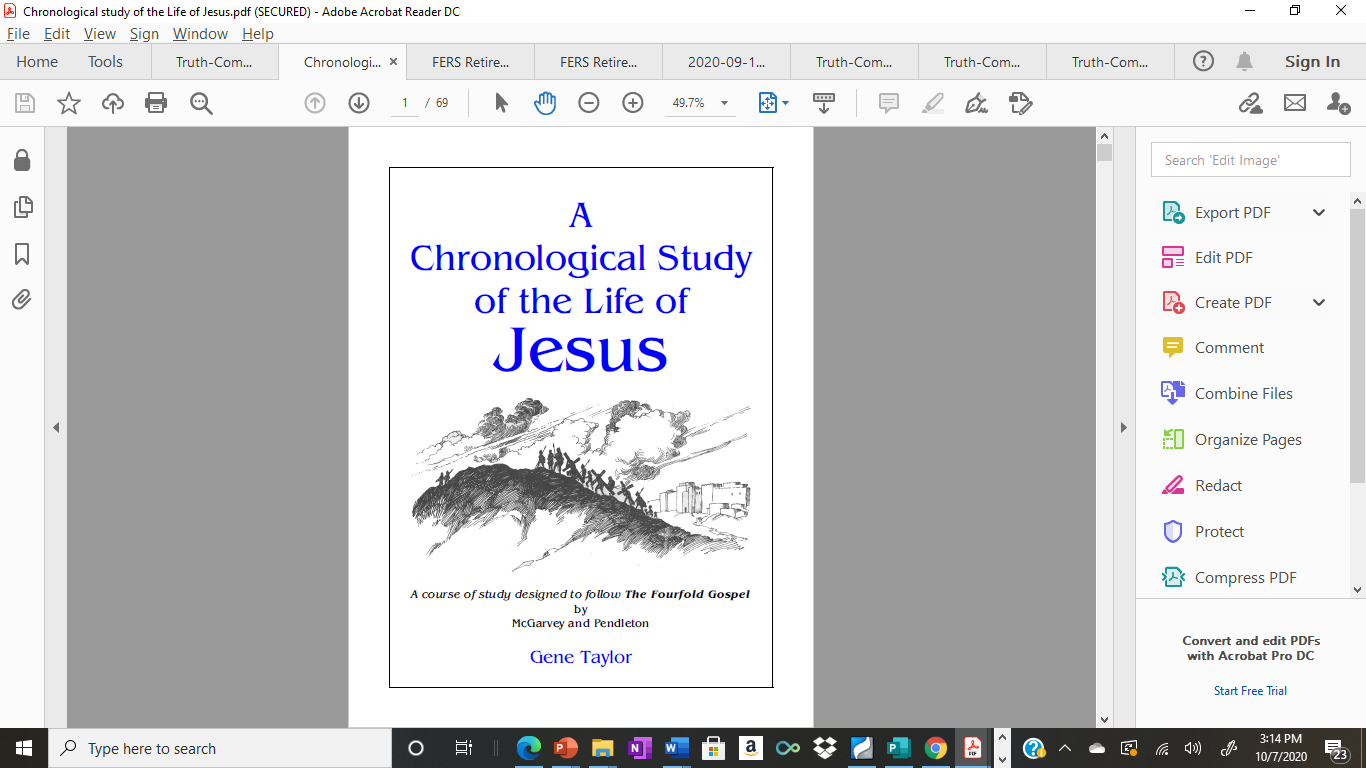 Lesson 12 Review Questions
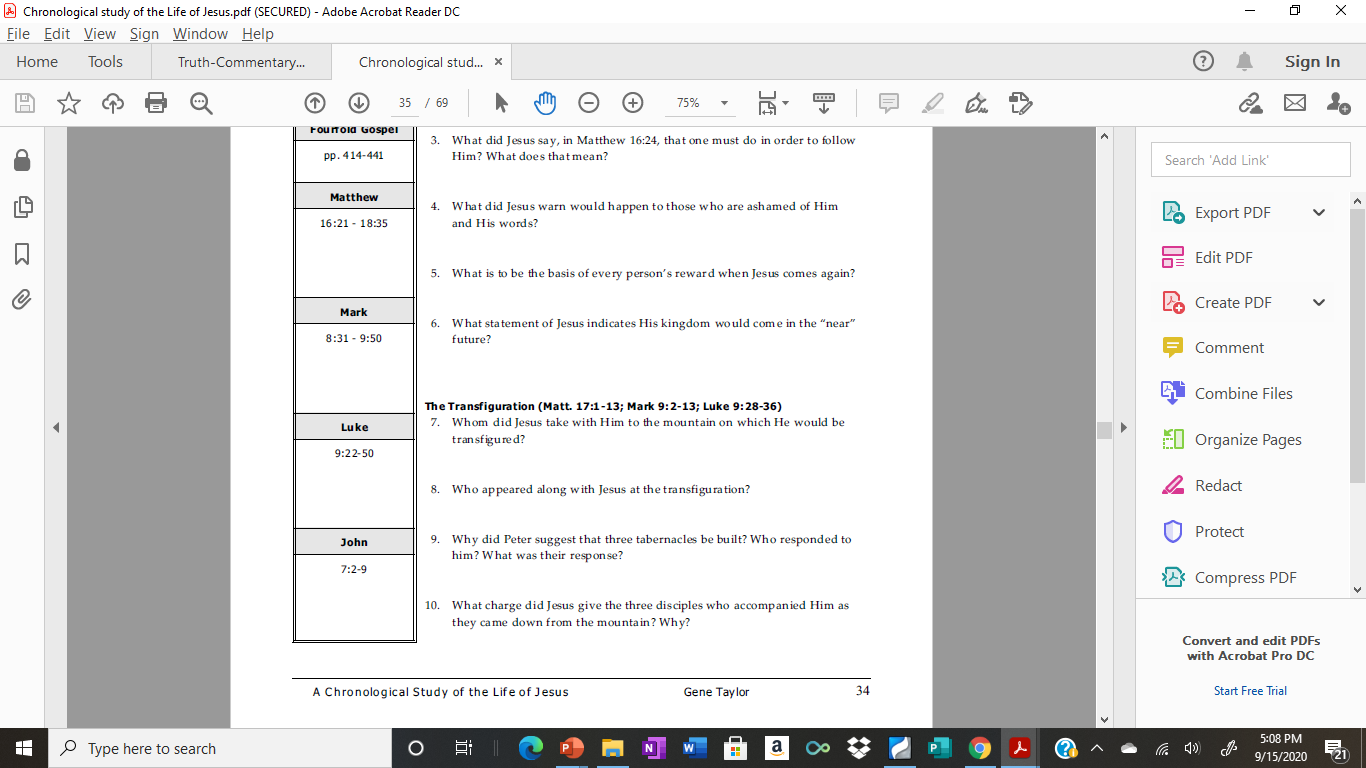 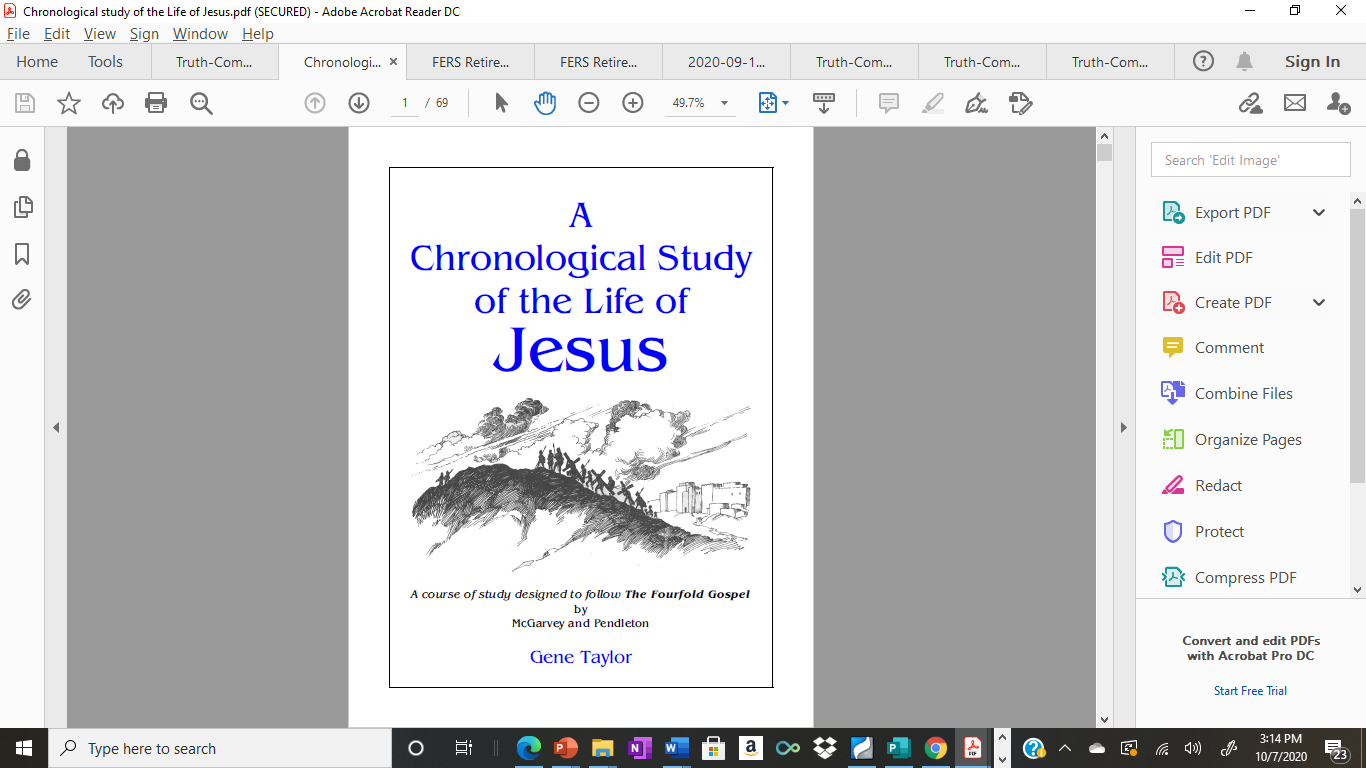 Lesson 12 Review Questions
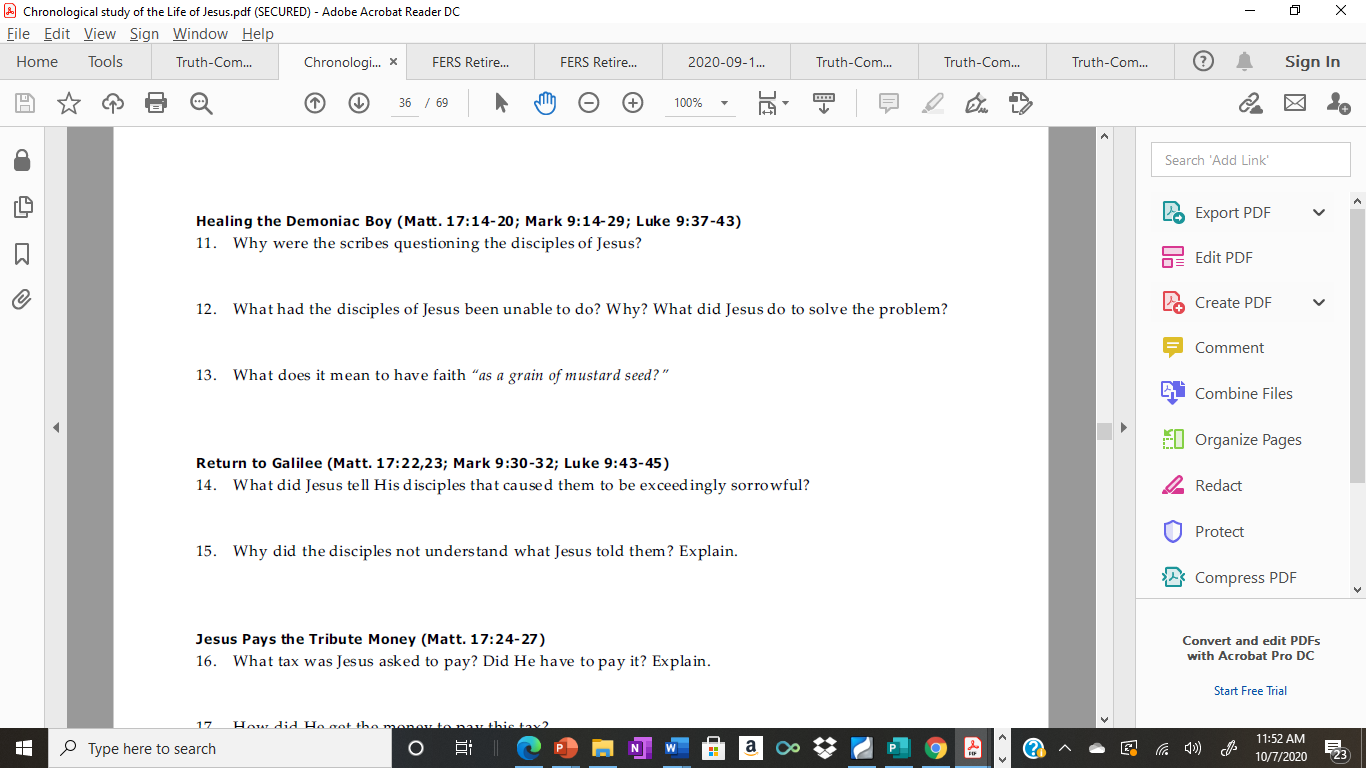 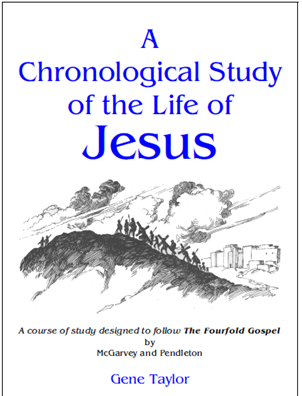 Lesson 12 Review Questions
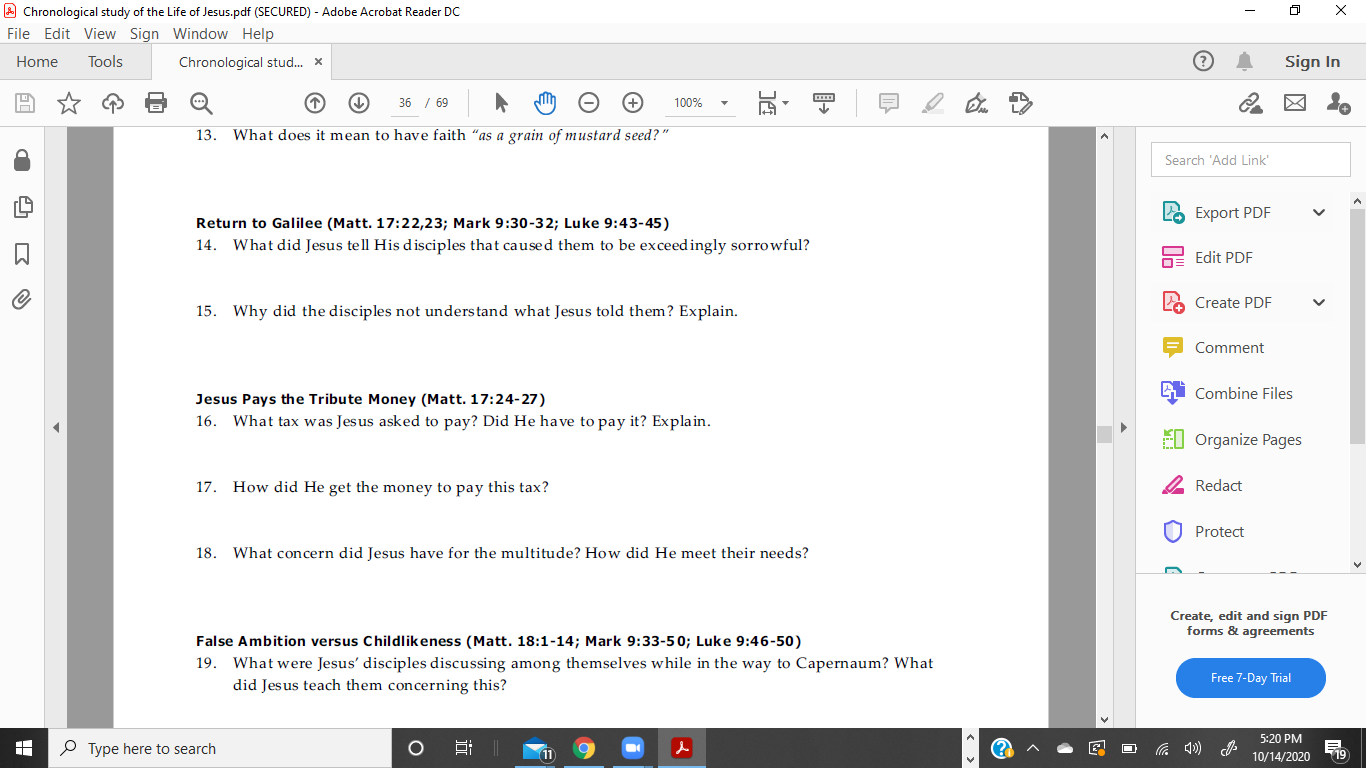 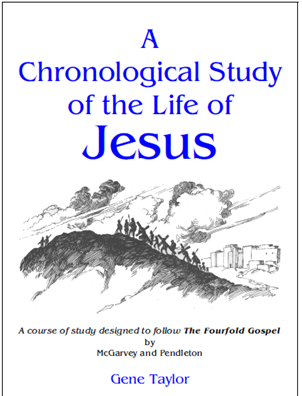 Lesson 12 Review Questions
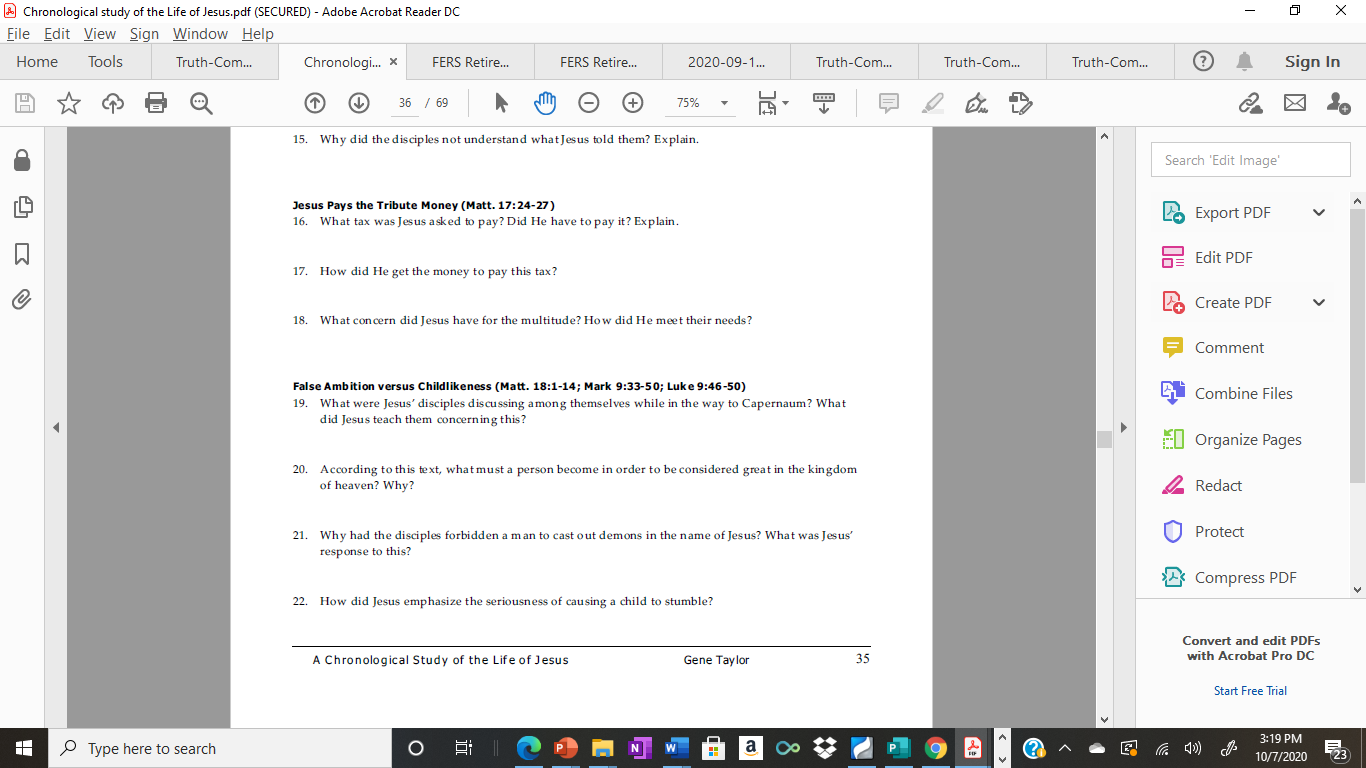 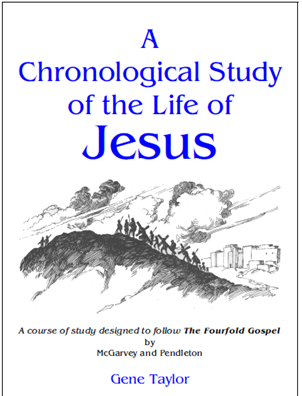 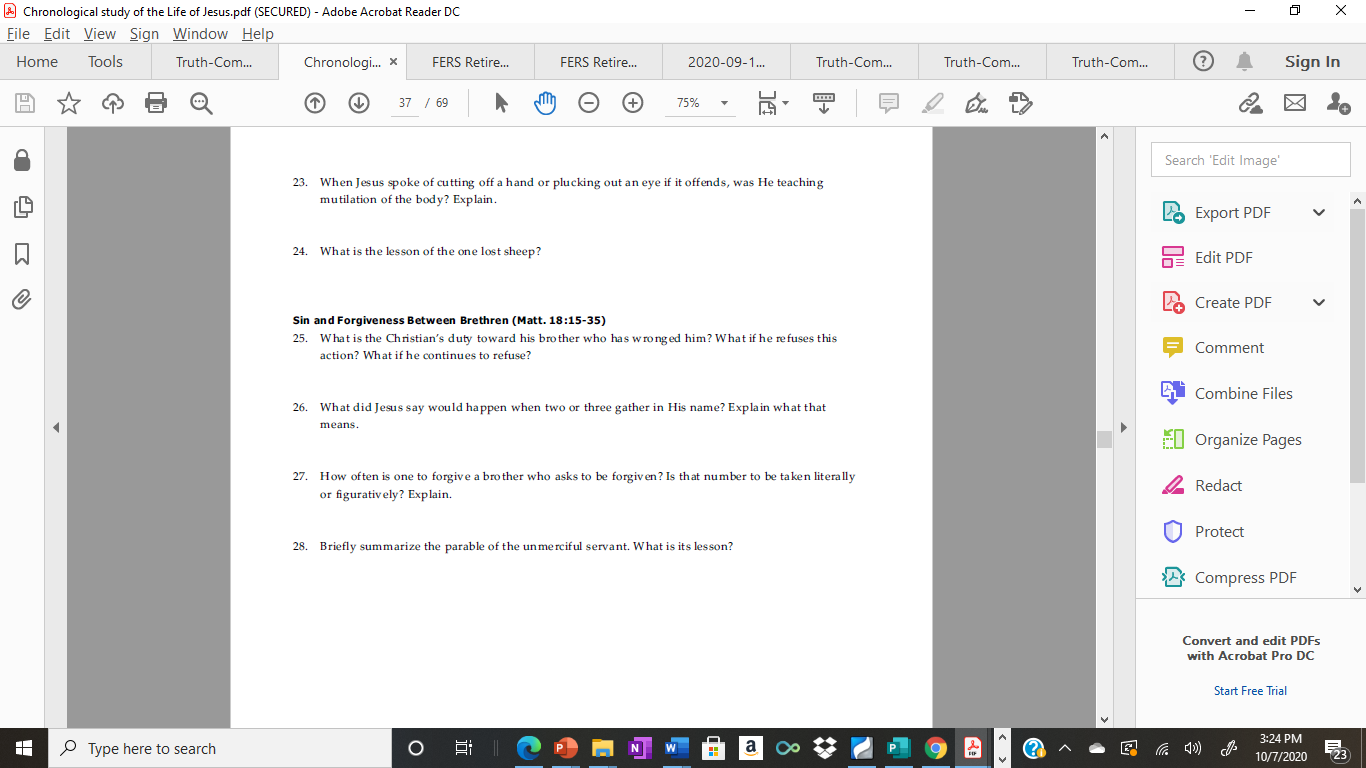 Lesson 12 Review Questions
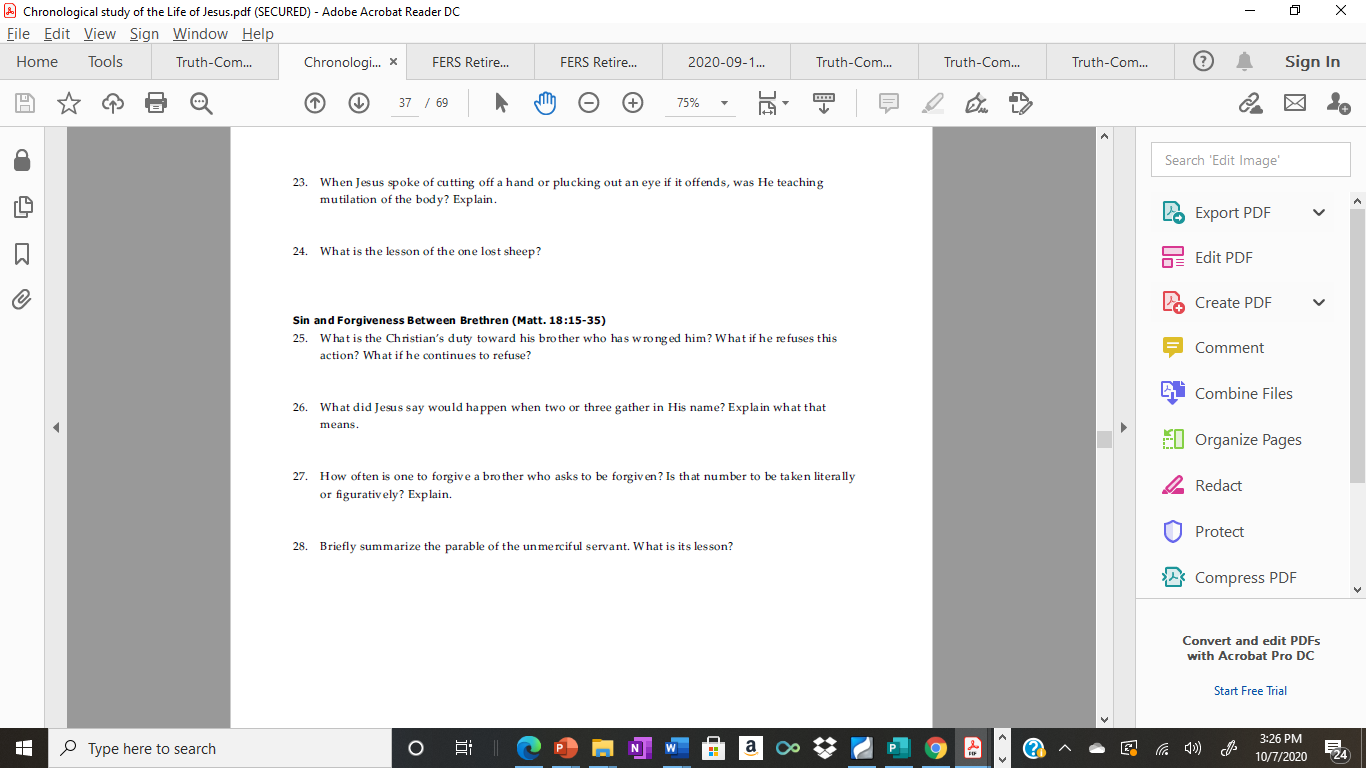 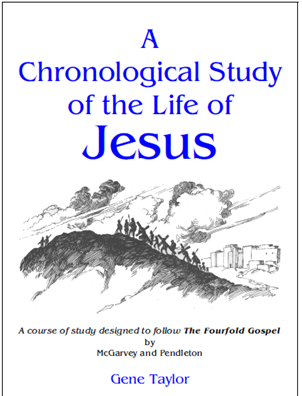